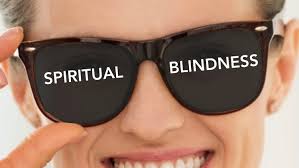 The Bible has a lot to say about those 
who are spiritually blind.
Introduction
The spiritually blind can’t see Christ because of a hard heart.
Satan blinds the minds so they won’t come to the truth.
Most know that God is real. But many reject Him because of their love of sin.
Introduction
What does a blind person see?
Song leader – born blind
I asked if all he sees is black.
He said, “What does black look like?”
What does the Bible say?
(John 14:17)  the Spirit of truth, whom the world cannot receive, because it neither sees Him nor knows Him; but you know Him, for He dwells with you and will be in you.
(John 14:18)  I will not leave you orphans; I will come to you.
(John 14:19)  "A little while longer and the world will see Me no more, but you will see Me. Because I live, you will live also.
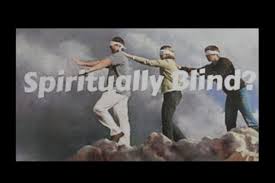 What does the Bible say?
(Matthew 15:14)  Let them alone. They are blind leaders of the blind. And if the blind leads the blind, both will fall into a ditch."
(1 John 2:11)  But he who hates his brother is in darkness and walks in darkness, and does not know where he is going, because the darkness has blinded his eyes.
Satan Blinds People
(2 Corinthians 4:3)  But even if our gospel is veiled, it is veiled to those who are perishing,
(2 Corinthians 4:4)  whose minds the god of this age has blinded, who do not believe, lest the light of the gospel of the glory of Christ, who is the image of God, should shine on them.
Hard hearts causes blindness
(John 12:39)  Therefore they could not believe, because Isaiah said again:
(John 12:40)  "HE HAS BLINDED THEIR EYES AND HARDENED THEIR HEARTS, LEST THEY SHOULD SEE WITH THEIR EYES, LEST THEY SHOULD UNDERSTAND WITH THEIR HEARTS AND TURN, SO THAT I SHOULD HEAL THEM."
Rejection of truth causes blindness
(Hosea 4:6)  My people are destroyed for lack of knowledge. Because you have rejected knowledge, I also will reject you from being priest for Me; Because you have forgotten the law of your God, I also will forget your children.
We must be reminded
(Matthew 13:14)  And in them the prophecy of Isaiah is fulfilled, which says: 'HEARING YOU WILL HEAR AND SHALL NOT UNDERSTAND, AND SEEING YOU WILL SEE AND NOT PERCEIVE;
(Matthew 13:15)  FOR THE HEARTS OF THIS PEOPLE HAVE GROWN DULL. THEIR EARS ARE HARD OF HEARING, AND THEIR EYES THEY HAVE CLOSED, LEST THEY SHOULD SEE WITH THEIR EYES AND HEAR WITH THEIR EARS, LEST THEY SHOULD UNDERSTAND WITH THEIR HEARTS AND TURN, SO THAT I SHOULD HEAL THEM.'
Can you see the beauty of Christ?
(John 9:39)  And Jesus said, "For judgment I have come into this world, that those who do not see may see, and that those who see may be made blind."
(John 9:40)  Then some of the Pharisees who were with Him heard these words, and said to Him, "Are we blind also?"
(John 9:41)  Jesus said to them, "If you were blind, you would have no sin; but now you say, 'We see.' Therefore your sin remains.
Can you see the beauty of Christ?
(John 8:11)  She said, "No one, Lord." And Jesus said to her, "Neither do I condemn you; go and sin no more."
(John 8:12)  Then Jesus spoke to them again, saying, "I am the light of the world. He who follows Me shall not walk in darkness, but have the light of life."